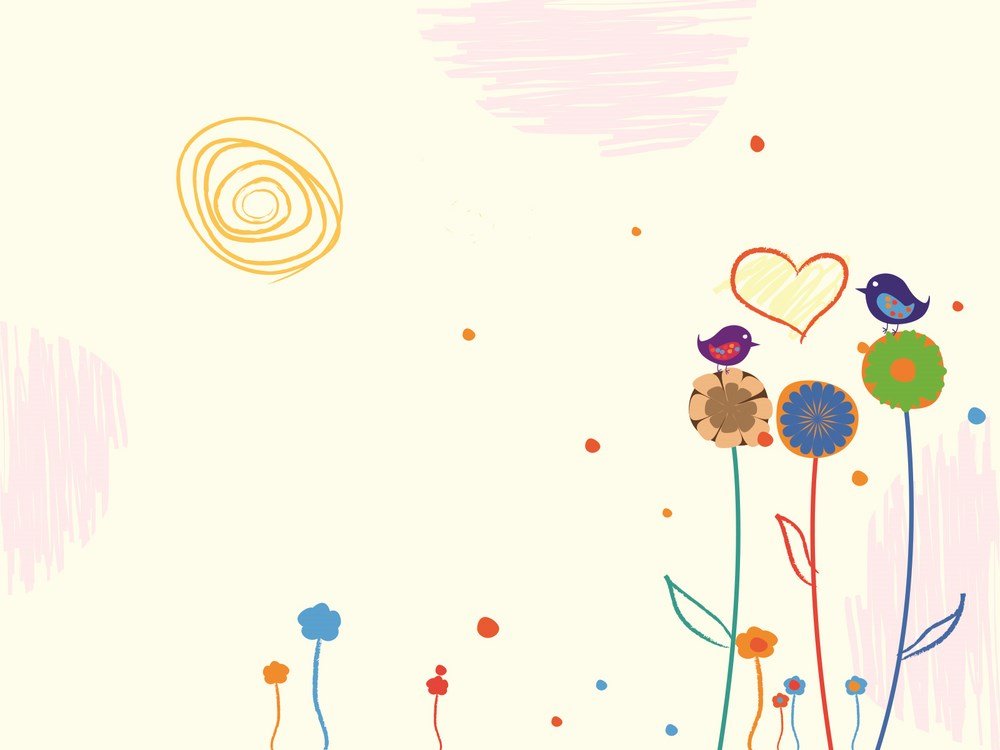 Tiết 1,2,3- Bài 1: SỬ DỤNG MỘT SỐ HÓA CHẤT, THIẾT BỊ CƠ BẢN
TRONG PHÒNG THÍ NGHIỆM
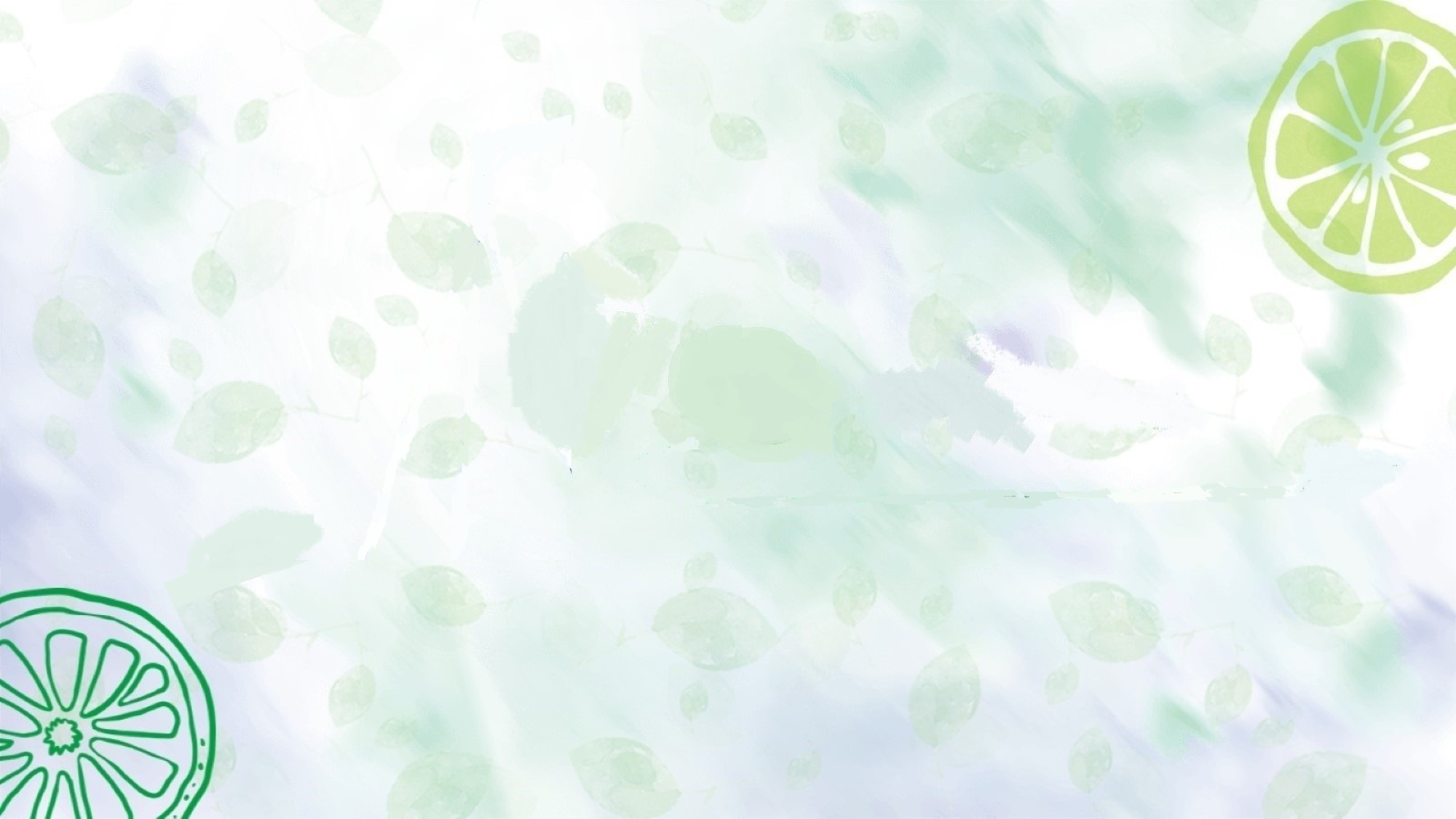 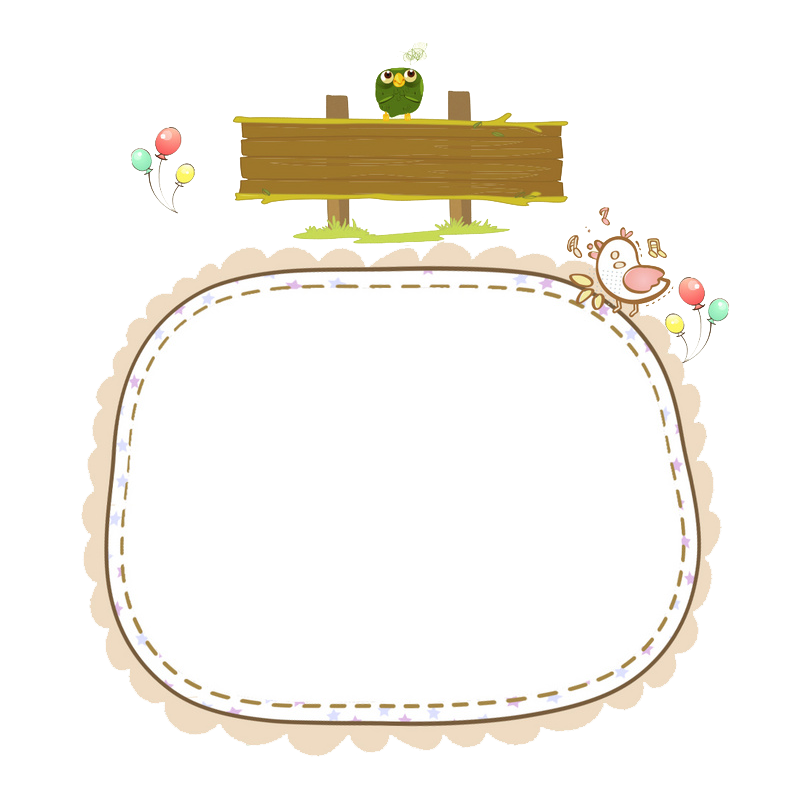 Hoạt động 1:   Mở đầu
HOẠT ĐỘNG 1: 
MỞ ĐẦU
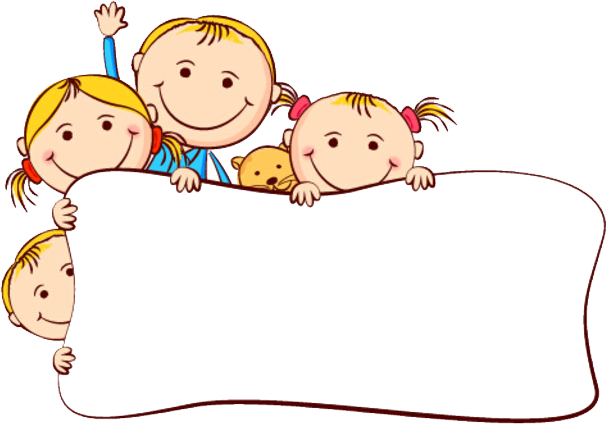 Phiếu học tập số 1:
 Trong chương trình KHTN 6 và 7, em đã học những
nội dung nào liên quan về các dụng cụ đo và dụng cụ thí nghiệm, hãy trả lời vào bảng sau:
Thảo luận nhóm 5’, hoàn thành cột 1,2 - Phiếu học tập 1:
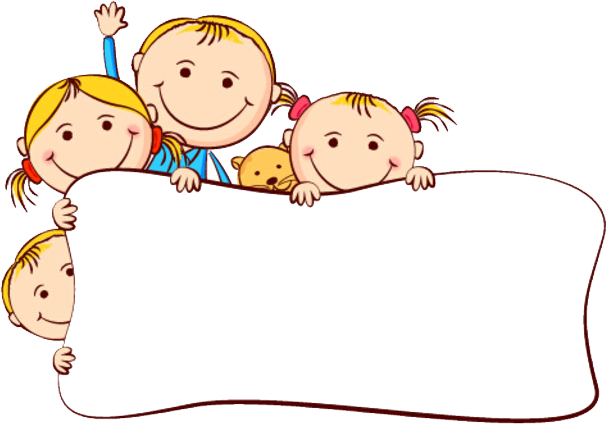 Phiếu học tập số 1:
 Trong chương trình KHTN 6 và 7, em đã học những
nội dung nào liên quan về các dụng cụ đo và dụng cụ thí nghiệm, hãy trả lời vào bảng sau:
Báo cáo, thảo luận:
- Dụng cụ đo thời gian
- Cổng quang điện
- Dụng cụ đo chiều dài
- Dụng cụ đo khối lượng
- Dụng cụ đo thể tích chất lỏng
- Dụng cụ đo nhiệt độ
Các dụng cụ, thiết bị khác và cách sử dụng.
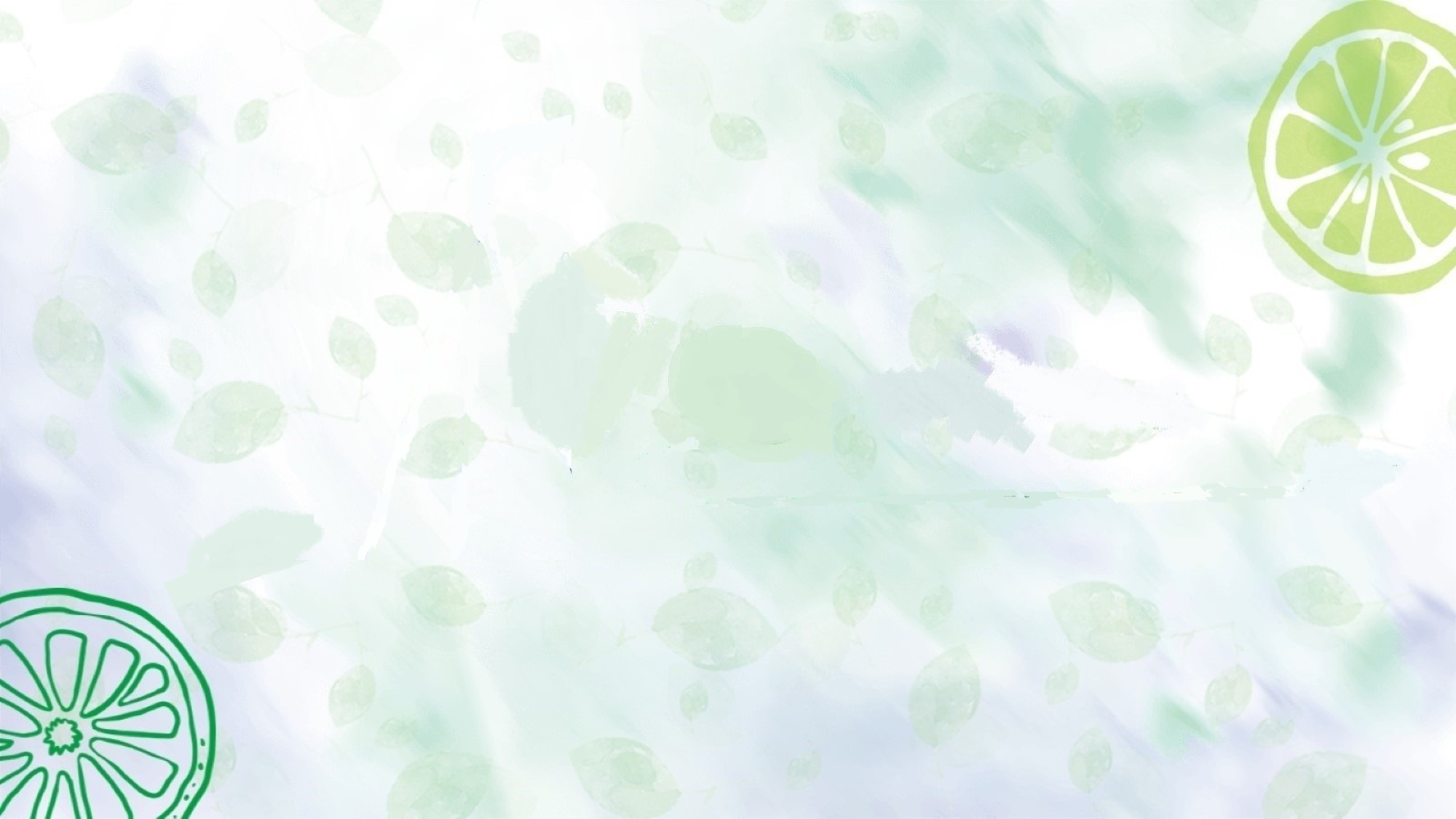 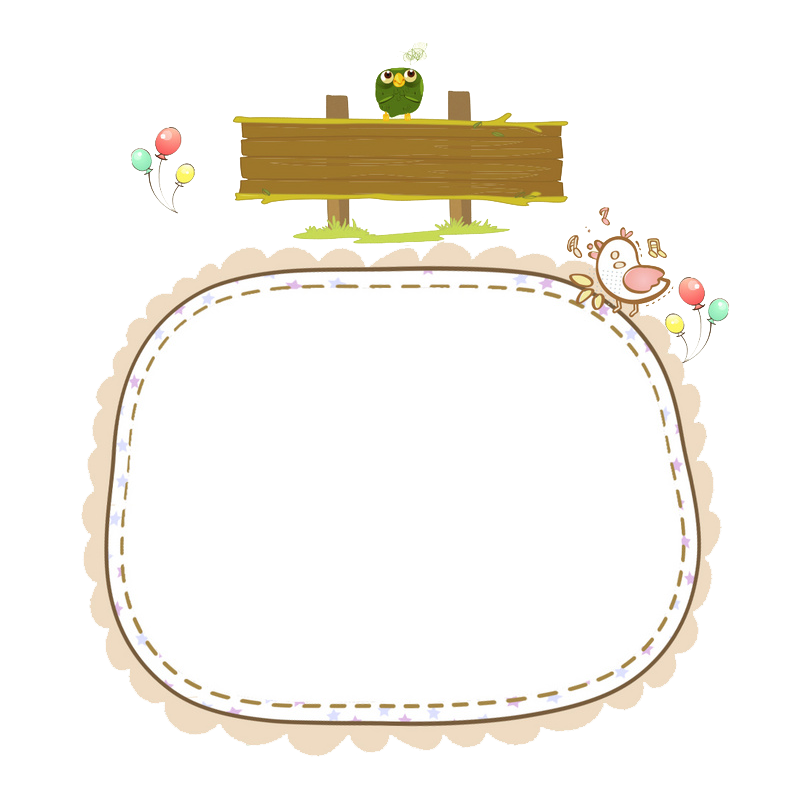 Hoạt động 1:   Mở đầu
HOẠT ĐỘNG 2: 
HÌNH THÀNH KIẾN THỨC
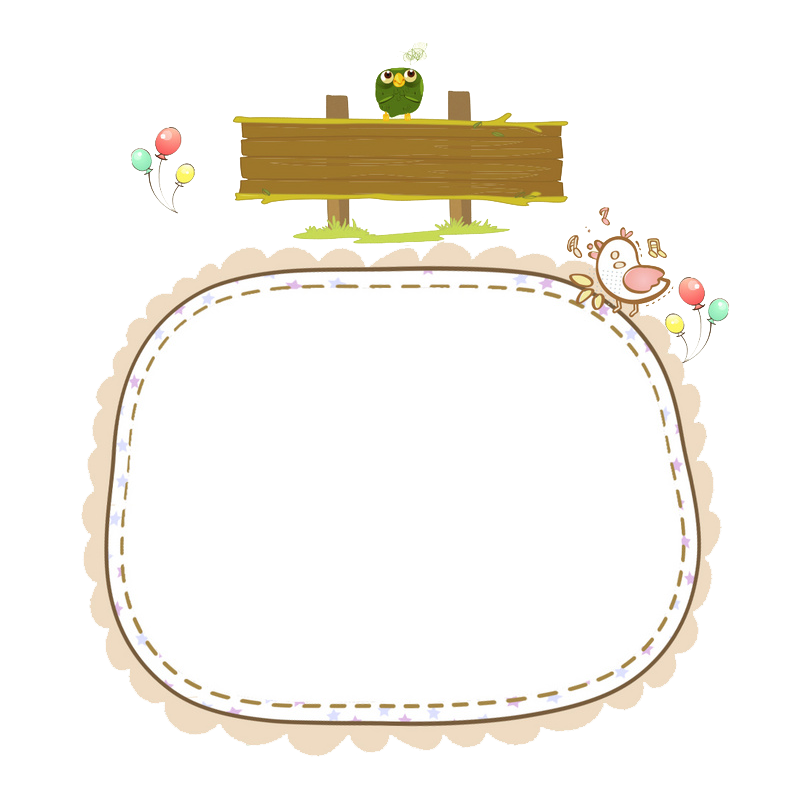 NỘI DUNG
I
II
Nhận biết hóa chất và quy tắc sử dụng hóa chất an toàn trong  phòng thí nghiệm
Giới thiệu một số dụng cụ thí nghiệm, thiết bị và cách sử dụng
1. Nhận biết hóa chất
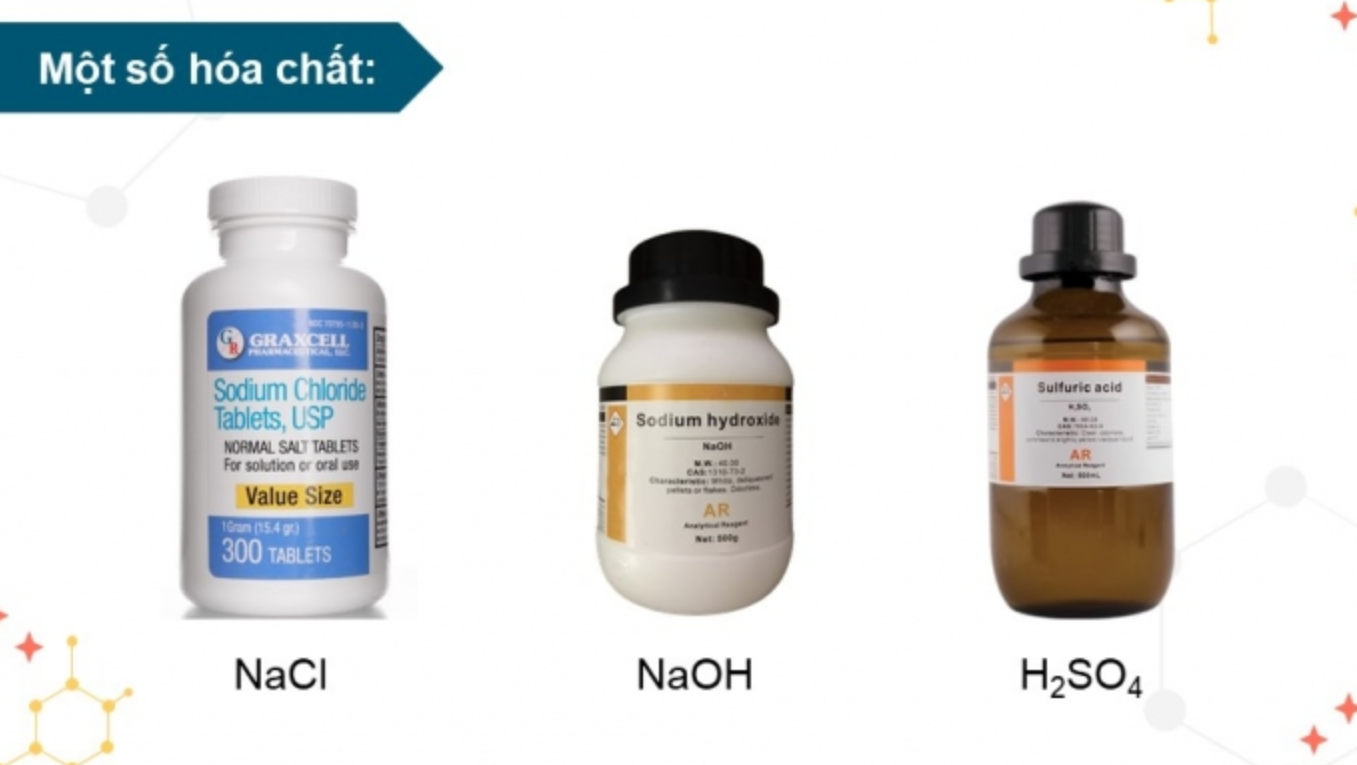 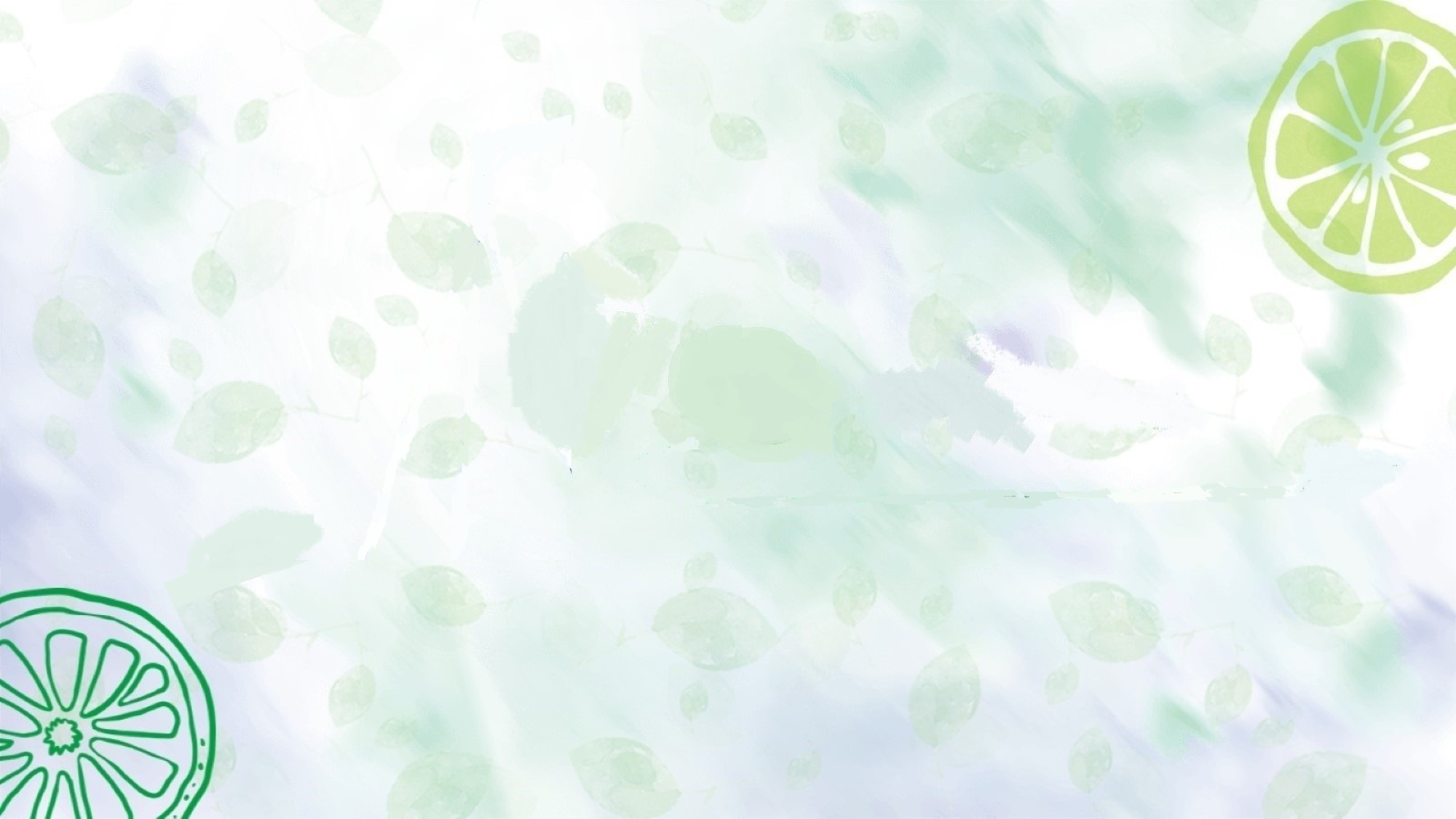 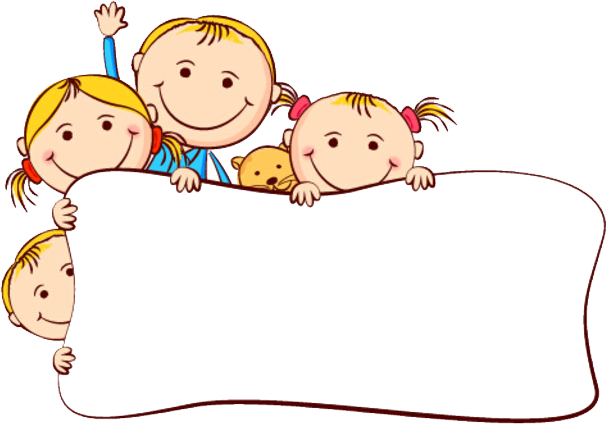 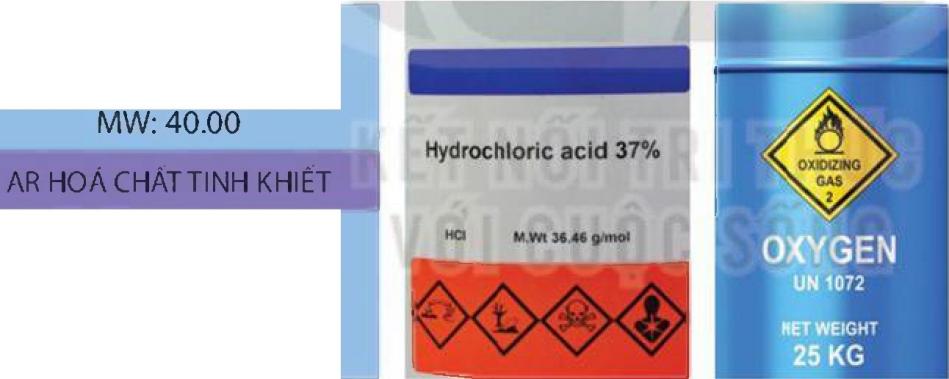 SODIUM HYDROXIDE
NaOH
Khối lượng/Quantity: 500 g
TCCL: TCCS 51/2008/HCOG
Hạn sử dụng 3 năm kể từ ngày sản xuất
Hoạt động 1:   Mở đầu
Quan sát hình sau, đọc thông tin SGK, hoàn thành phiếu học tập 2
a) Chất rắn                                     b) Chất lỏng                c) Chất khí
Hình 1.1    Một số nhãn hóa chất
Phiếu học tập số 2:
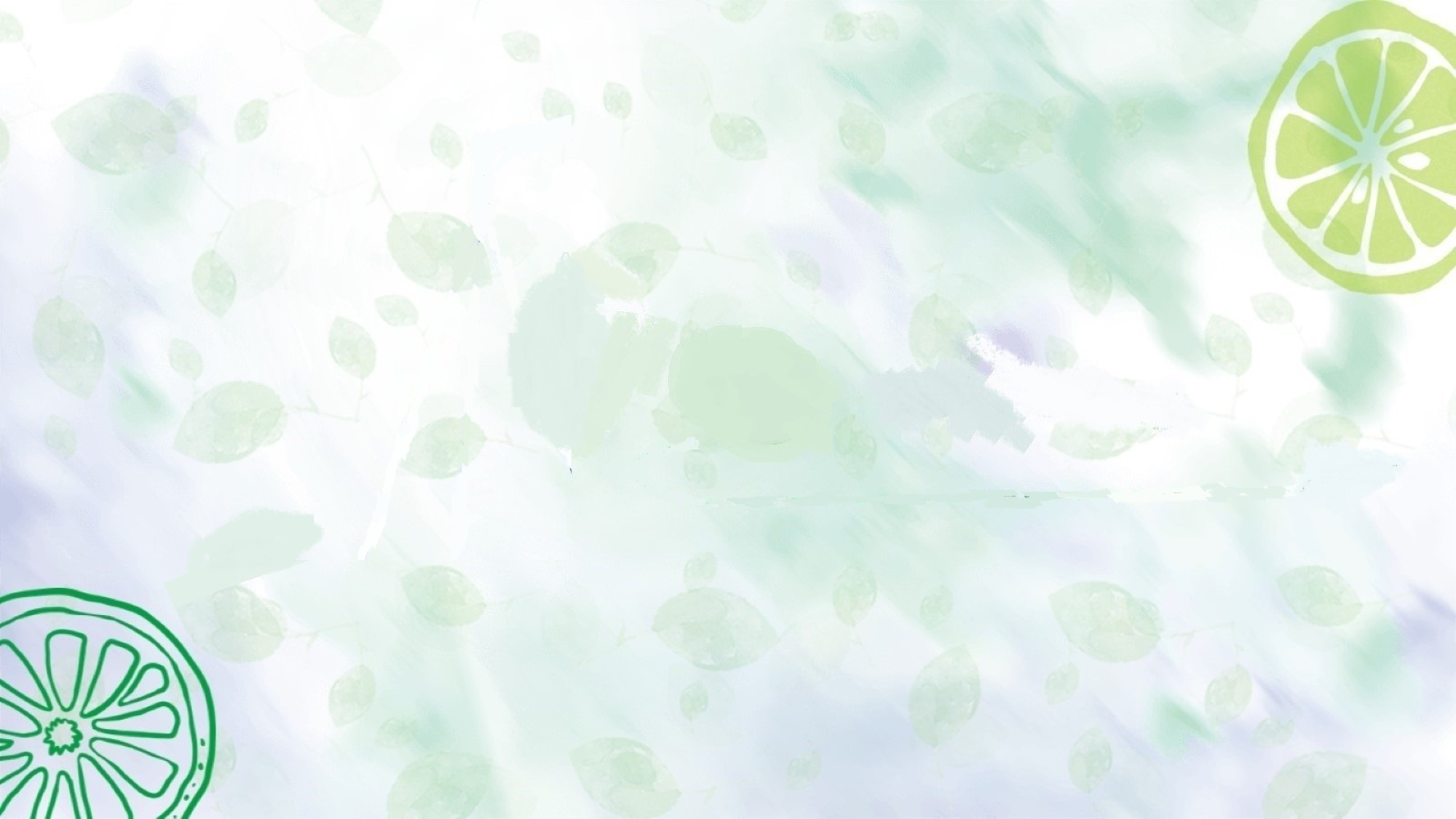 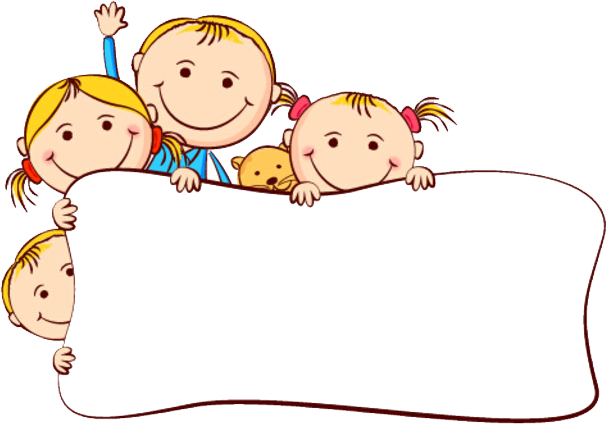 Hoạt động 1:   Mở đầu
Báo cáo, thảo luận:
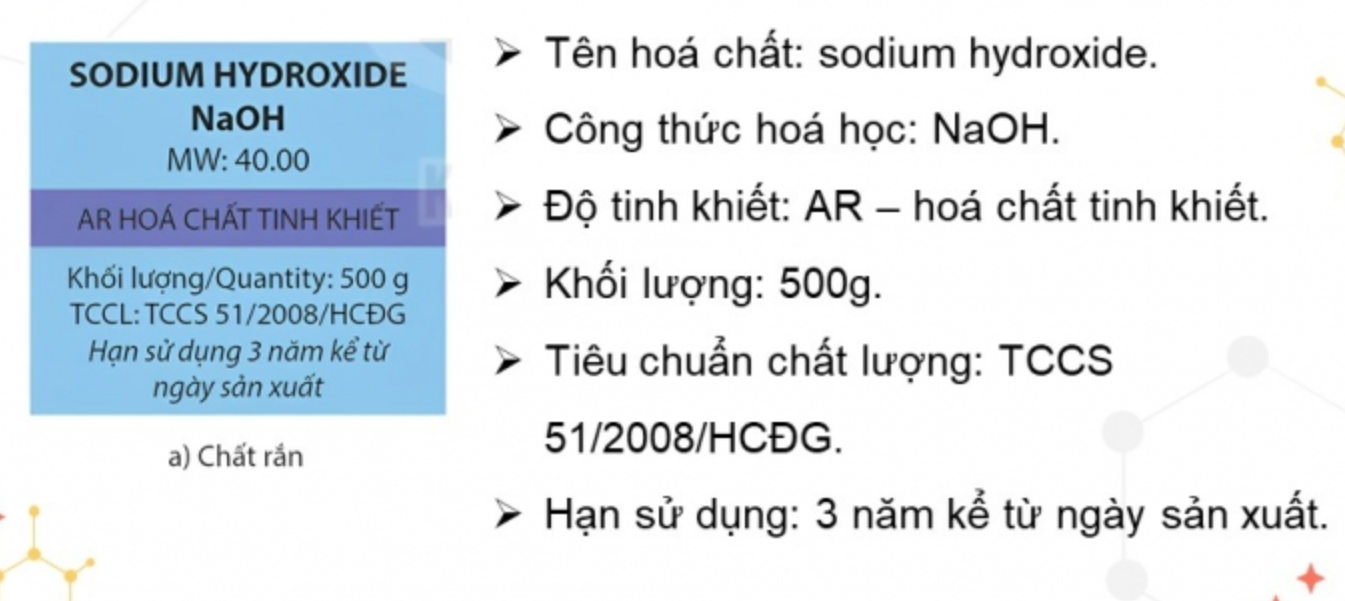 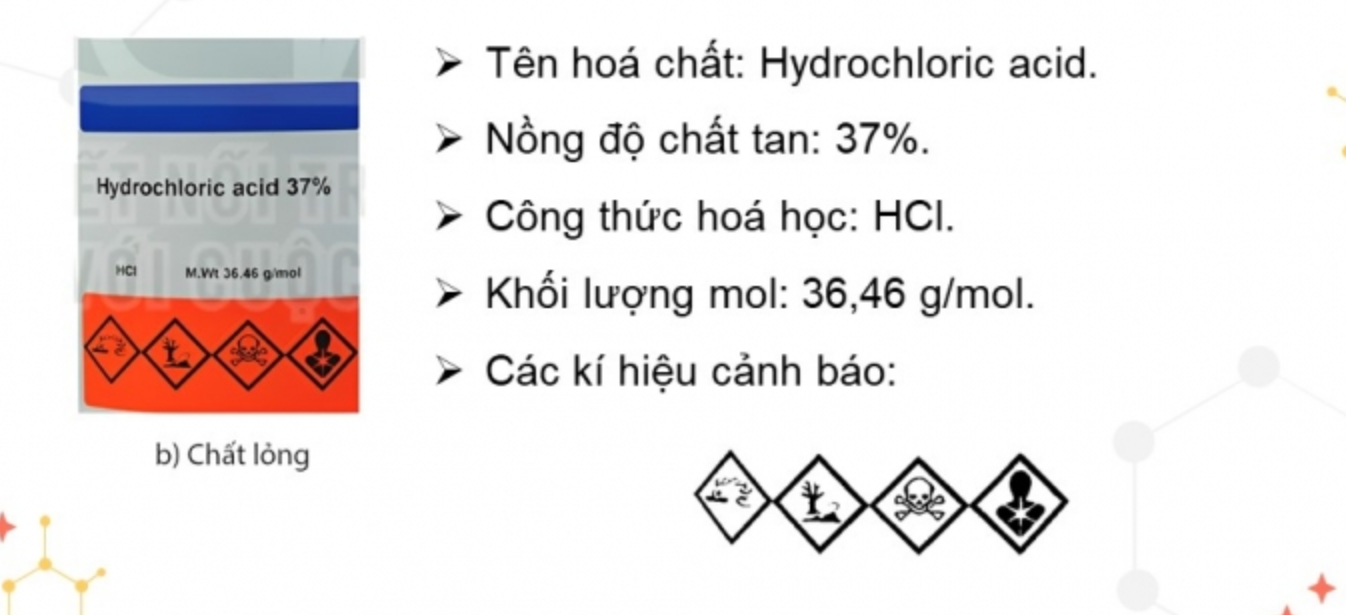 Ý nghĩa của các kí hiệu cảnh báo trên nhãn hóa chất:
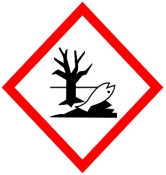 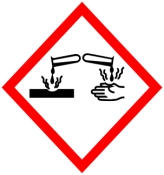 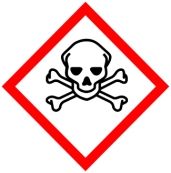 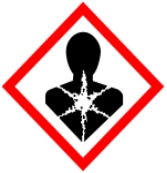 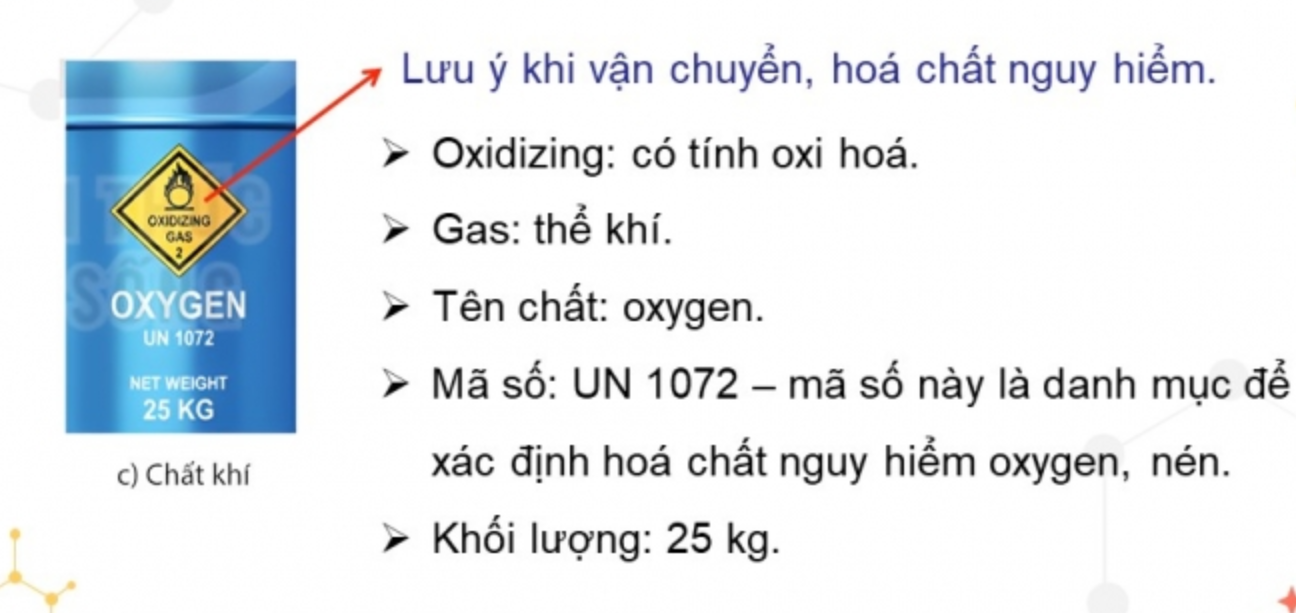 Phiếu học tập số 2:
- Tên hóa chất: hydrochloric acid
- Công thức hóa học: HCl
- Nồng độ: 37%
- Khối lượng phân tử:
36,46
- Các kí hiệu cảnh báo
- Tên hóa chất: Sodium hydroxide
- Công thức hóa học: NaOH
- Khối lượng phân tử: 40
- Độ tinh khiết
- Khối lượng: 500 g
- Hạn sử dụng
- Tên hóa chất: oxygen
- Các kí hiệu cảnh báo
- Khối lượng: 25 kg
2. Quy tắc sử dụng hóa chất an toàn trong phòng thí nghiệm
- Trong phòng thí nghiệm, cần tuân thủ nội quy, hướng dẫn của GV và đọc kỹ thông tin trên nhãn hóa chất (như tên chất, công thức hóa học, các kí hiệu cảnh báo, hạn sử dụng...) trước khi sử dụng. - Không sử dụng hóa chất đựng trong đồ chứa không có nhãn hoặc nhãn mờ, mất chữ.
Phiếu học tập số 2:
- Tên hóa chất: hydrochloric acid
- Công thức hóa học: HCl
- Nồng độ: 37%
- Khối lượng phân tử:
36,46
- Các kí hiệu cảnh báo
- Tên hóa chất: Sodium hydroxide
- Công thức hóa học: NaOH
- Khối lượng phân tử: 40
- Độ tinh khiết
- Khối lượng: 500 g
- Hạn sử dụng
- Tên hóa chất: oxygen
- Các kí hiệu cảnh báo
- Khối lượng: 25 kg
Lấy lượng lớn thì phải rót qua phễu hoặc qua cốc, ống đong có mỏ.
Lấy lượng nhỏ thì dùng ống hút nhỏ giọt.
Dùng thìa kim loại hoặc thủy tinh để xúc
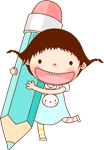 KẾT LUẬN
- Trong phòng thí nghiệm, cần tuân thủ nội quy, hướng dẫn của GV và đọc kỹ thông tin trên nhãn hóa chất (như tên chất, công thức hóa học, các kí hiệu cảnh báo, hạn sử dụng...) trước khi sử dụng. Không sử dụng hóa chất đựng trong đồ chứa không có nhãn hoặc nhãn mờ, mất chữ.
- Thực hiện thí nghiệm cẩn thận, không dùng tay trực tiếp lấy hóa chất. Đối với hóa chất rắn: Ở dạng hạt nhỏ hoặc bột, dùng thìa kim loại hoặc thủy tinh để xúc; ở dạng hạt to, dây, thanh, dùng panh để gắp. Đối với hóa chất lỏng: Lấy lượng lớn thì phải rót qua phễu hoặc qua cốc, ống đong có mỏ; lấy lượng nhỏ thì dùng ống hút nhỏ giọt.
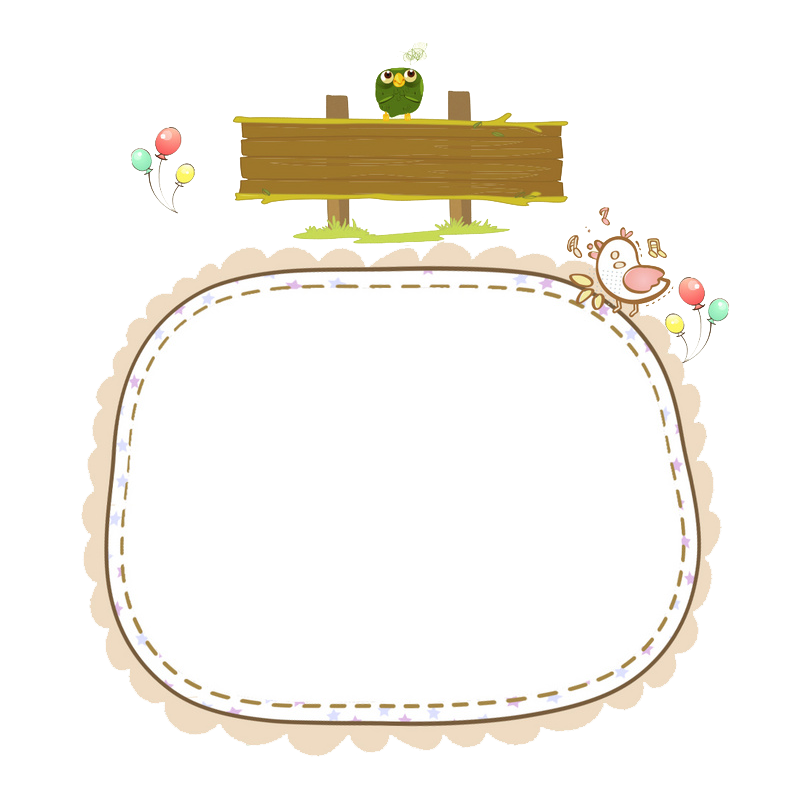 NỘI DUNG
I
Nhận biết hóa chất và quy tắc sử dụng hóa chất an toàn trong  phòng thí nghiệm
II
Giới thiệu một số dụng cụ thí nghiệm, thiết bị và cách sử dụng
II.
Giới thiệu về một số dụng cụ thí nghiệm, thiết bị và cách sử dụng
Lớp chia thành 2 nhóm lớn A và B, mỗi nhóm lớn chia thành 4 nhóm (4-6 HS), mỗi nhóm thực hiện nhiệm vụ trong phiếu học tập tại mỗi trạm là 9 phút. Sau 9 phút, các nhóm di chuyển sang các trạm khác để thực hiện nhiệm vụ, cho đến khi hoàn thành các trạm.
Nhóm A
( Tổ 1,3)
Nhóm B
(Tổ 2,4)
Trạm 
1
Trạm 
1
Trạm 
1
Trạm 
4
Trạm 
4
Trạm 
2
Trạm 
2
Trạm 
2
Trạm 
3
Trạm 
3
TRẠM NHÓM B
TRẠM NHÓM A
NỘP SẢN PHẨM
Hoàn thiện các nhiệm vụ 3 ở phiếu học tập (trạm) 1,2,3 theo dạng bài trình chiếu powerpoint ở nhà, nộp lại và trình bày vào tiết sau
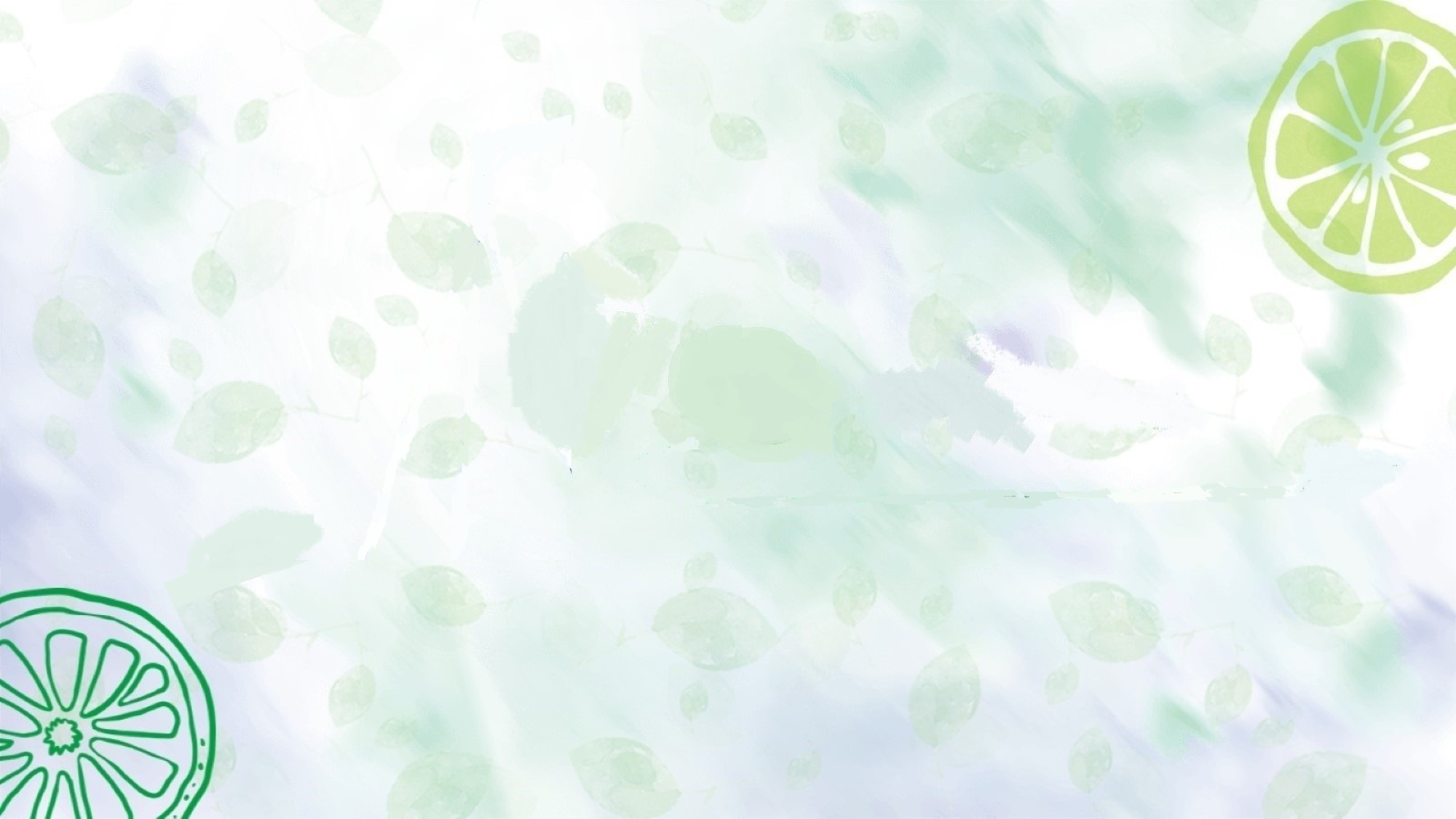 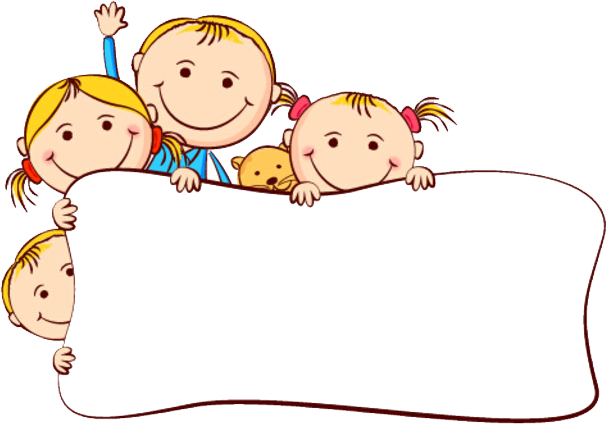 Hoạt động 1:   Mở đầu
Báo cáo, thảo luận, đánh giá:
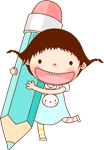 KẾT LUẬN
- Các dụng cụ thí nghiệm và cách sử dụng an toàn.
 - Các thiết bị trong phòng thí nghiệm và cách sử dụng an toàn.
 - Chú ý: Để sử dụng an toàn các thiết bị điện, tránh làm hỏng thiết bị diện và gây nguy hiểm cho người sử dụng, cần lưu ý:
  + Đọc kĩ hướng dẫn sử dụng thiết bị và quan sát các chỉ dẫn các kí hiệu trên các thiết bị thí nghiệm.
  + Kiểm tra cẩn thận thiết bị phương tiện, dụng cụ thí nghiệm trước khi sử dụng.
  + Tắt công tắc nguồn thiết bị điện trước khi cầm hoặc tháo thiết bị điện.
  + Chỉ cắm dây cắm của thiết bị điện vào ổ cắm khi điện áp của nguồn điện tương ứng với điện áp của dụng cụ.
  + Không đặt mạch điện gần nơi ẩm ướt hoặc các vật liệu dễ cháy. Phải bố trí dây điện gọn gàng, không bị vướng khi qua lại.
  + Phải vệ sinh, sắp xếp gọn gàng các thiết bị và chung cụ thí nghiệm, bỏ rác thải thí nghiệm vào đúng nơi quy định sau khi tiến hành thí nghiệm.
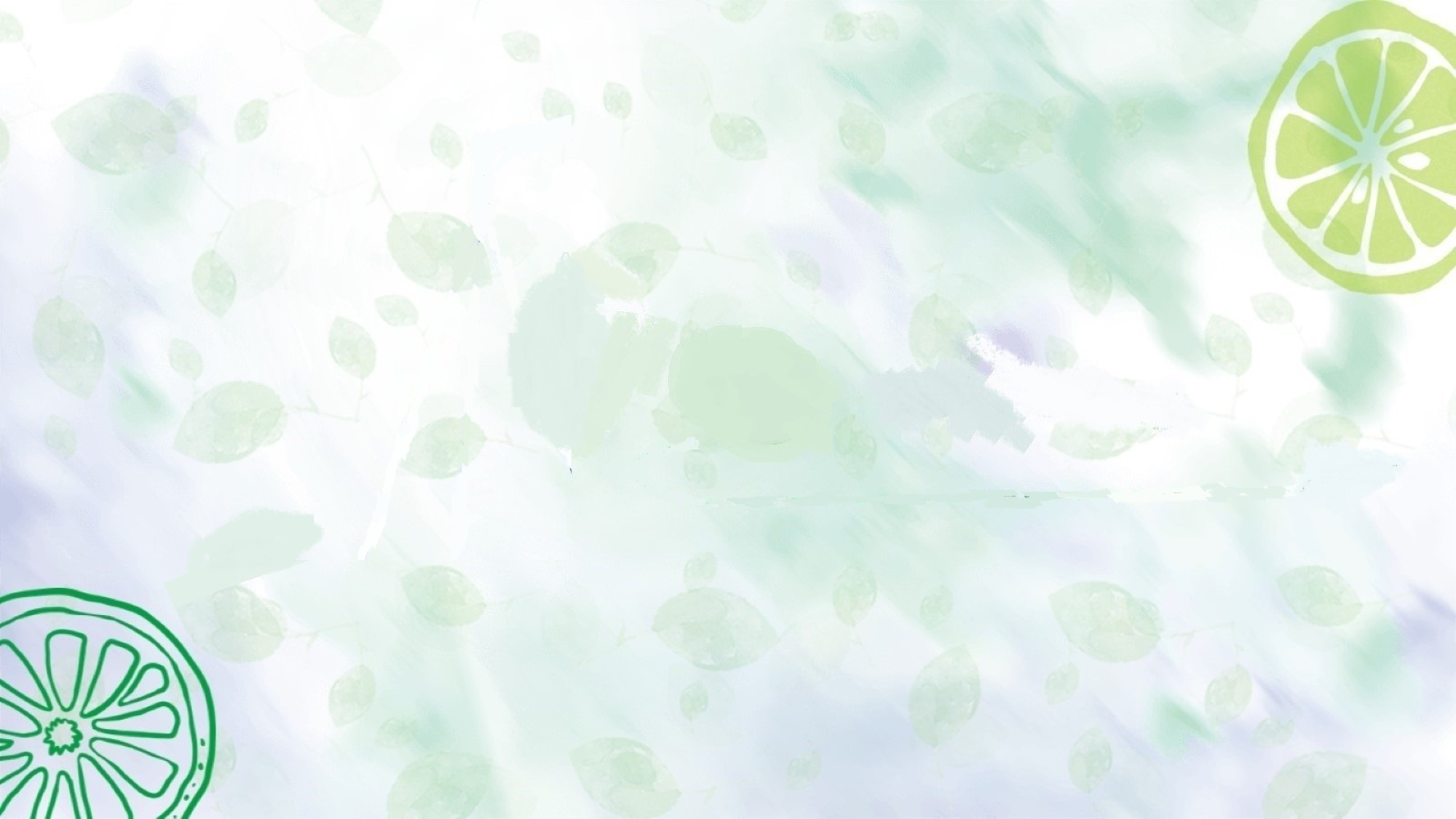 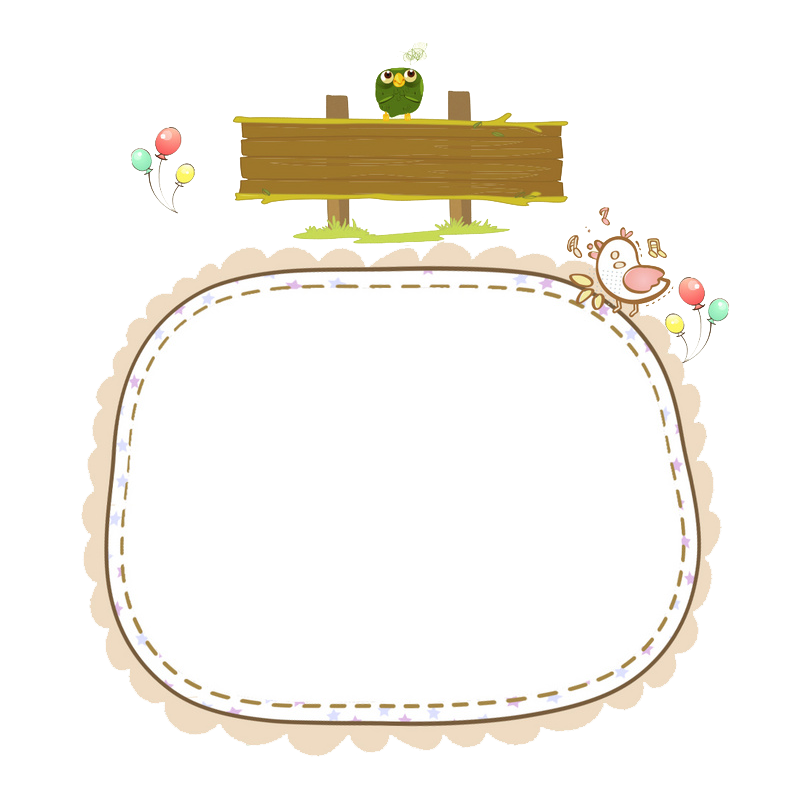 Hoạt động 1:   Mở đầu
HOẠT ĐỘNG 3: 
LUYỆN TẬP
Truy cập phần mềm Quizziz  làm phần trắc nghiệm.
Nhiệm vụ 1
Nhiệm vụ 2
Làm bài tập phiếu học tập 3
Bài tập trắc nghiệm trên phần mềm quizziz:
Câu 1: Thiết bị nào sau đây dùng để đo điện?
  A. Ampe kế, vôn kế, joulemeter.	            B. Biến trở, điôt phát quang.		
  C. Biến áp nguồn				D. Công tắc, cầu chì ống, dây nối.
Câu 2: Để đo giá trị pH của nước nuôi tôm cá, người ta dùng các thiết bị nào sau đây?
  A. Huyết áp kế, ampe kế.			B. Bút đo pH, máy đo pH.	
  C. Bút đo pH, huyết áp kế.		            D. Vôn kế, joulemeter.
Câu 3: Thực hiện thí nghiệm cẩn thận, không dùng tay trực tiếp để lấy hóa chất. Nên khi lấy loại hóa chất nào sau đây, ta dùng panh để gắp?
   A. Hóa chất rắn              			B. Hóa chất rắn ở dạng hạt nhỏ, bột                            
   C. Hóa chất lỏng				D. Hóa chất rắn ở dạng hạt to, dây, thanh
Câu 4: Thiết bị nào sau đây là thiết bị hỗ trợ điện?
  A. Ampe kế, vôn kế, joulemeter.	            B. Biến trở, điôt phát quang.		
  C. Biến áp nguồn				D. Công tắc, cầu chì ống, dây nối.
Câu 5: Cho các nội dung sau: (1) Khi đun hóa chất trong ống nghiệm, cần kẹp ống nghiệm bằng kẹp ở khoảng 1/3 ống nghiệm tính từ đáy ống nghiệm. (2) Dùng ampe kế để đo hiệu điện thế. (3) Joulemeter là thiết bị có chức năng dùng để đo dòng điện, điện áp, công suất và năng lượng điện cung cấp cho mạch điện. (4) Huyết áp kế dùng để đo huyết áp. Có bao nhiêu nội dung không đúng?
    A. 4.			B. 3.			C. 2.			D. 1.
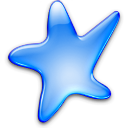 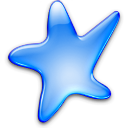 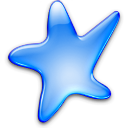 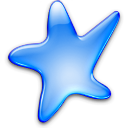 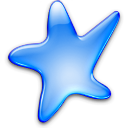 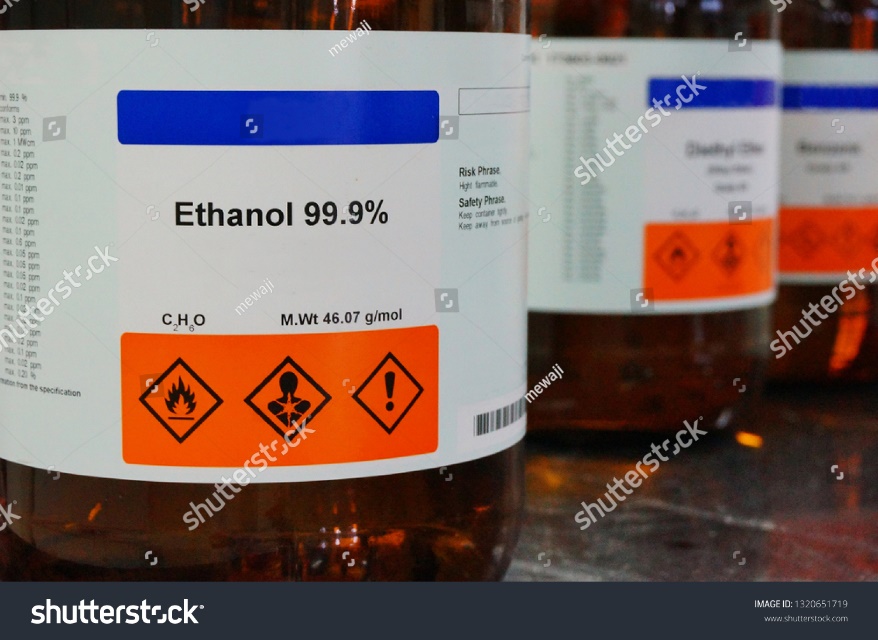 Phiếu học tập 3
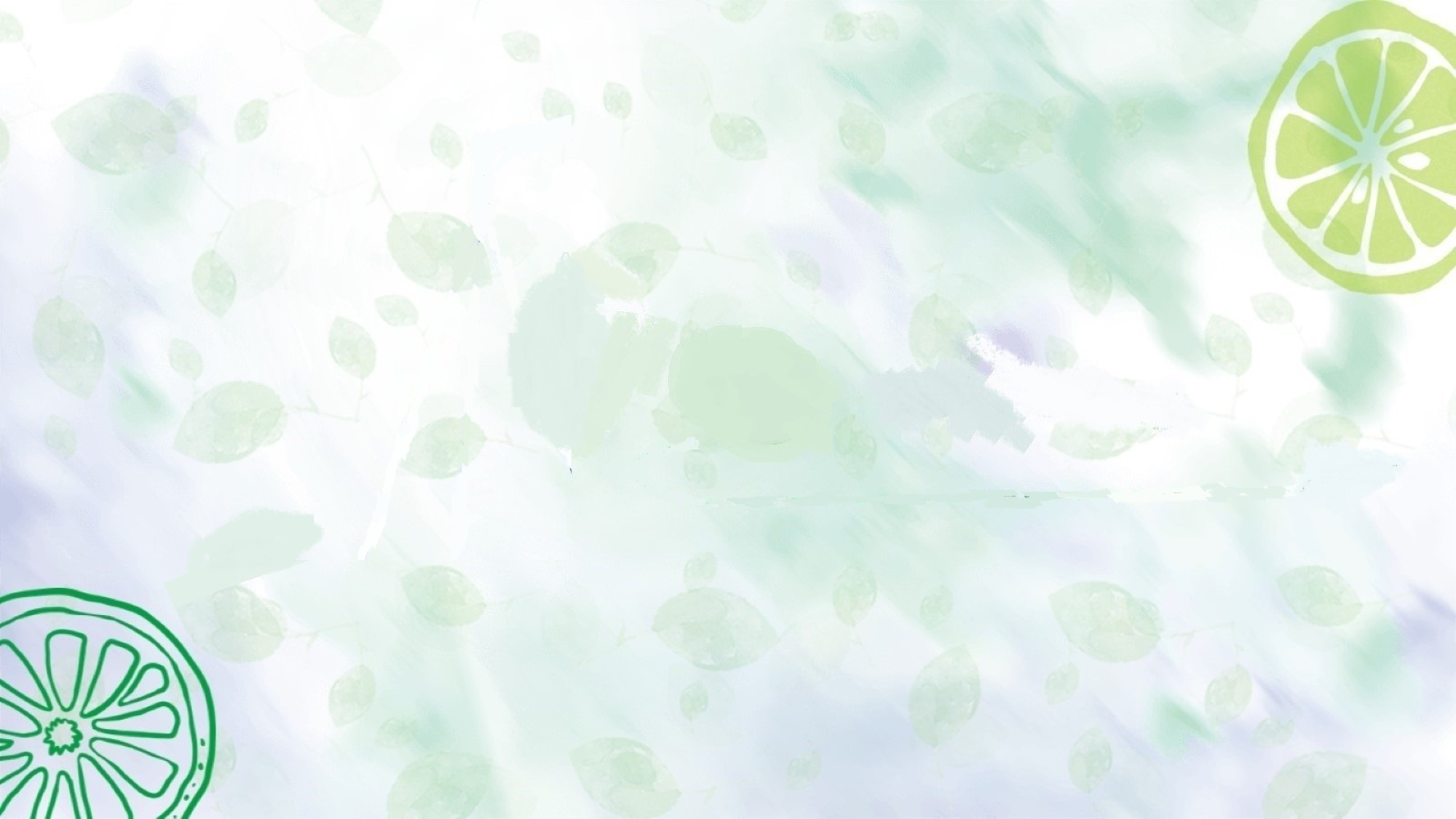 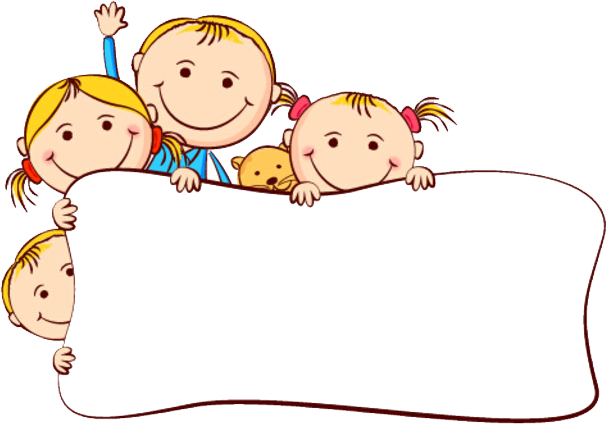 Hoạt động 1:   Mở đầu
Báo cáo, thảo luận:
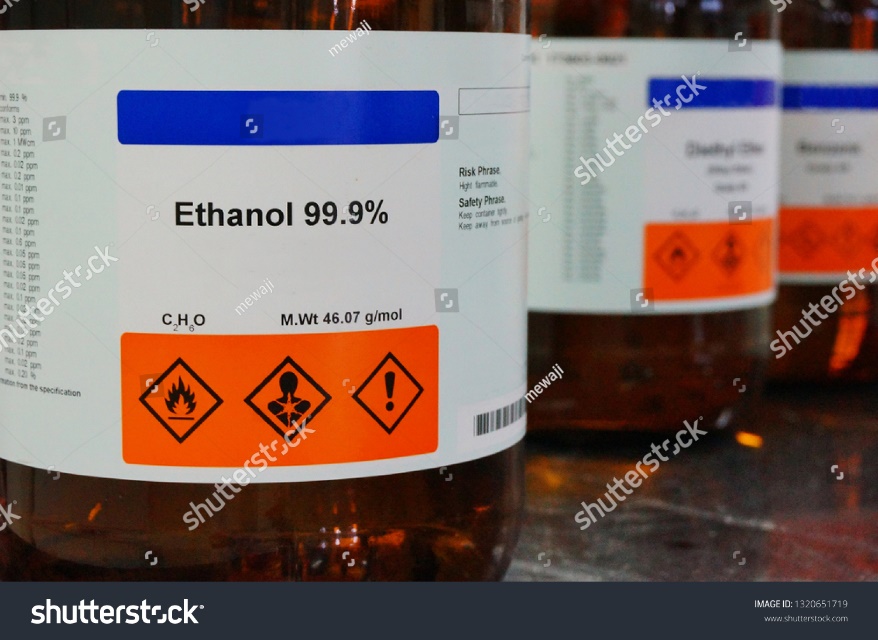 - Tên hóa chất: Ethanol
- Công thức hóa học: C2H6O
- Khối lượng phân tử: 46.07
- Các kí hiệu cảnh báo
Phiếu học tập 3
Hình 1: Dễ cháy
Hình 2: Nguy hại sức khỏe
Hình 3: Nguy hại
Lấy lượng lớn thì phải rót qua phễu hoặc qua cốc, ống đong có mỏ; lấy lượng nhỏ thì dùng ống hút nhỏ giọt.
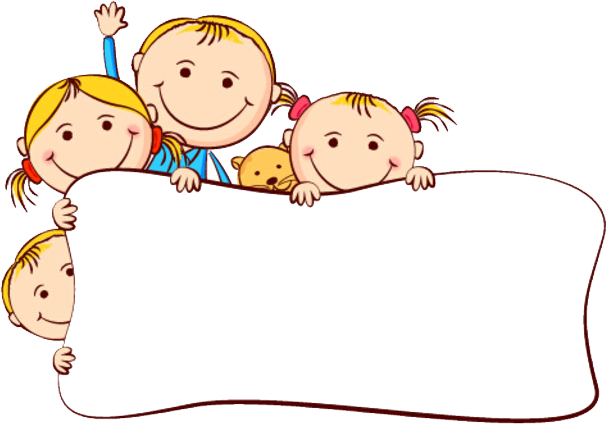 Phiếu học tập số 1:
 Trong chương trình KHTN 6 và 7, em đã học những
nội dung nào liên quan về các dụng cụ đo và dụng cụ thí nghiệm, hãy trả lời vào bảng sau:
Thảo luận, hoàn thành nốt cột 3 - Phiếu học tập 1:
- Dụng cụ đo thời gian
- Cổng quang điện
- Dụng cụ đo chiều dài
- Dụng cụ đo khối lượng
- Dụng cụ đo thể tích chất lỏng
- Dụng cụ đo nhiệt độ
Các dụng cụ, thiết bị khác và cách sử dụng.
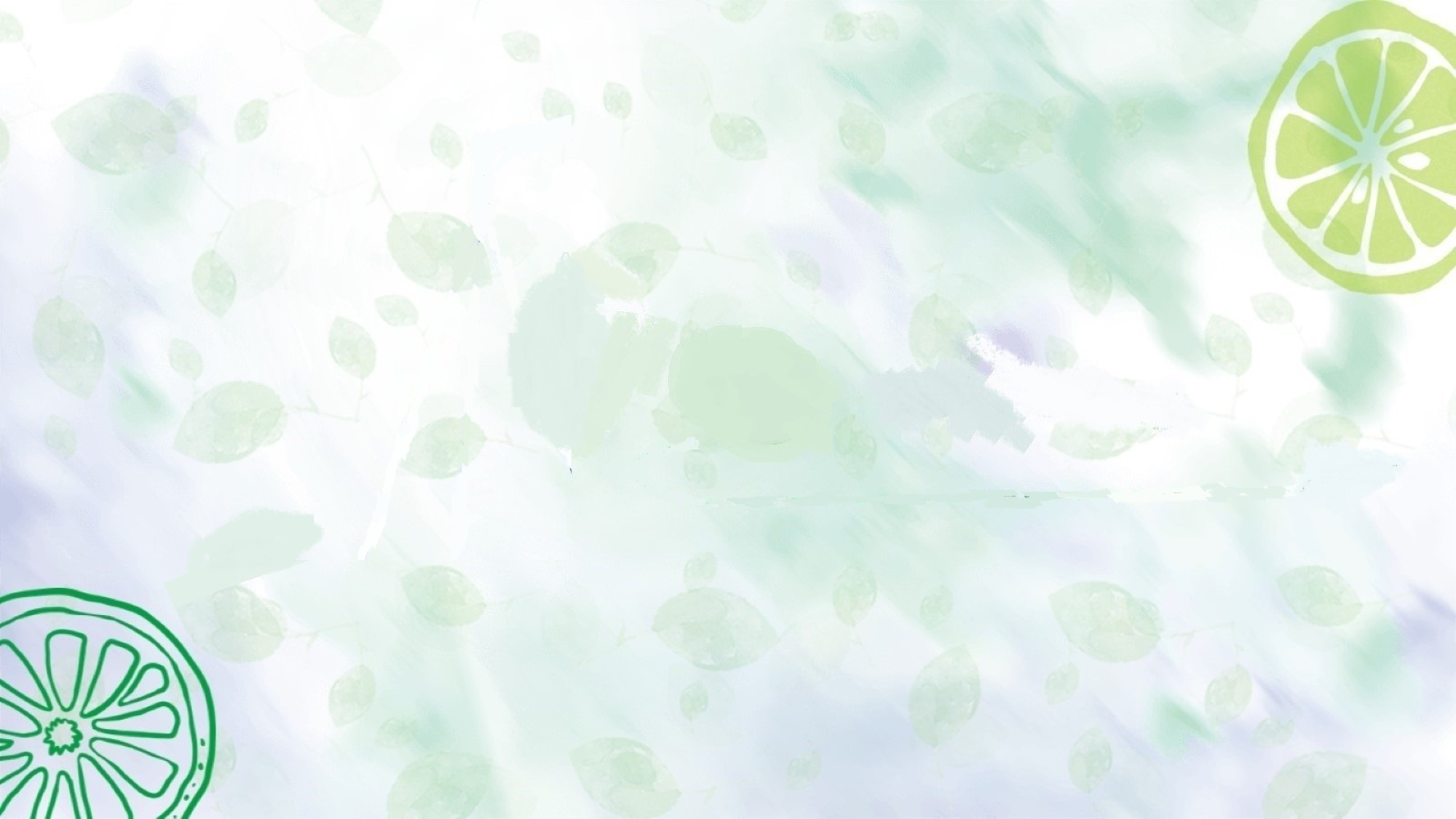 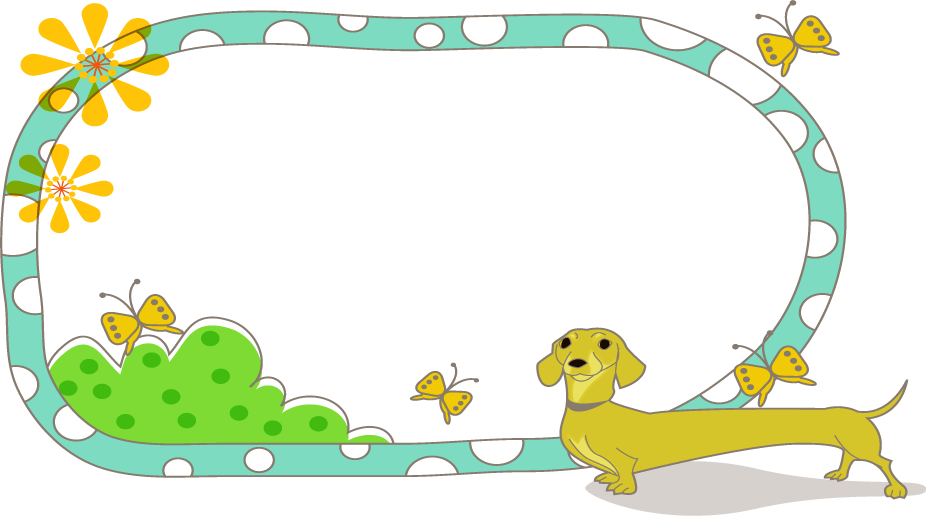 Hoạt động 1:   Mở đầu
HOẠT ĐỘNG 4: VẬN DỤNG
               ( VỀ NHÀ)
- Lớp chia thành 8 nhóm 
- Tìm 2 nhãn hóa chất và nêu các thông tin có trên nhãn hóa chất, giải thích các kí hiệu cảnh báo. Tìm hiểu các thiết bị để khám sức khỏe và nêu cách sử dụng. 
-  Nộp bài báo cáo vào tiết sau
THANK YOU